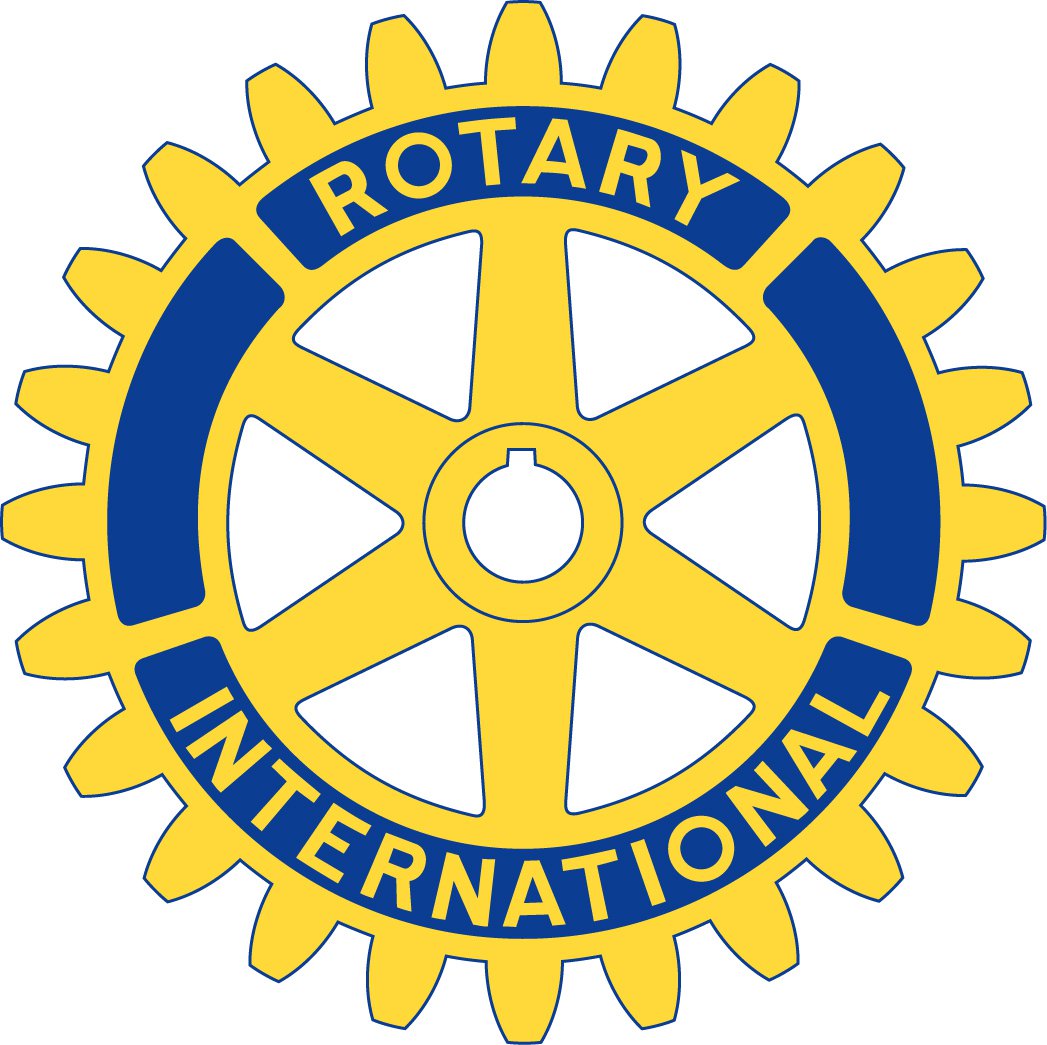 Ambassadorial Global Grant Scholarships 2024-2025
Areas of Focus
Rotary Foundation Global Grants can be used to fund scholarships with sustainable, high-impact outcomes in one of Rotary’s six areas of Focus
Water and Sanitation
Economic and Community Development
Disease Prevention and Treatment
Peace and Conflict Prevention/Resolution
Maternal and Child Health
Basic Education and Literacy
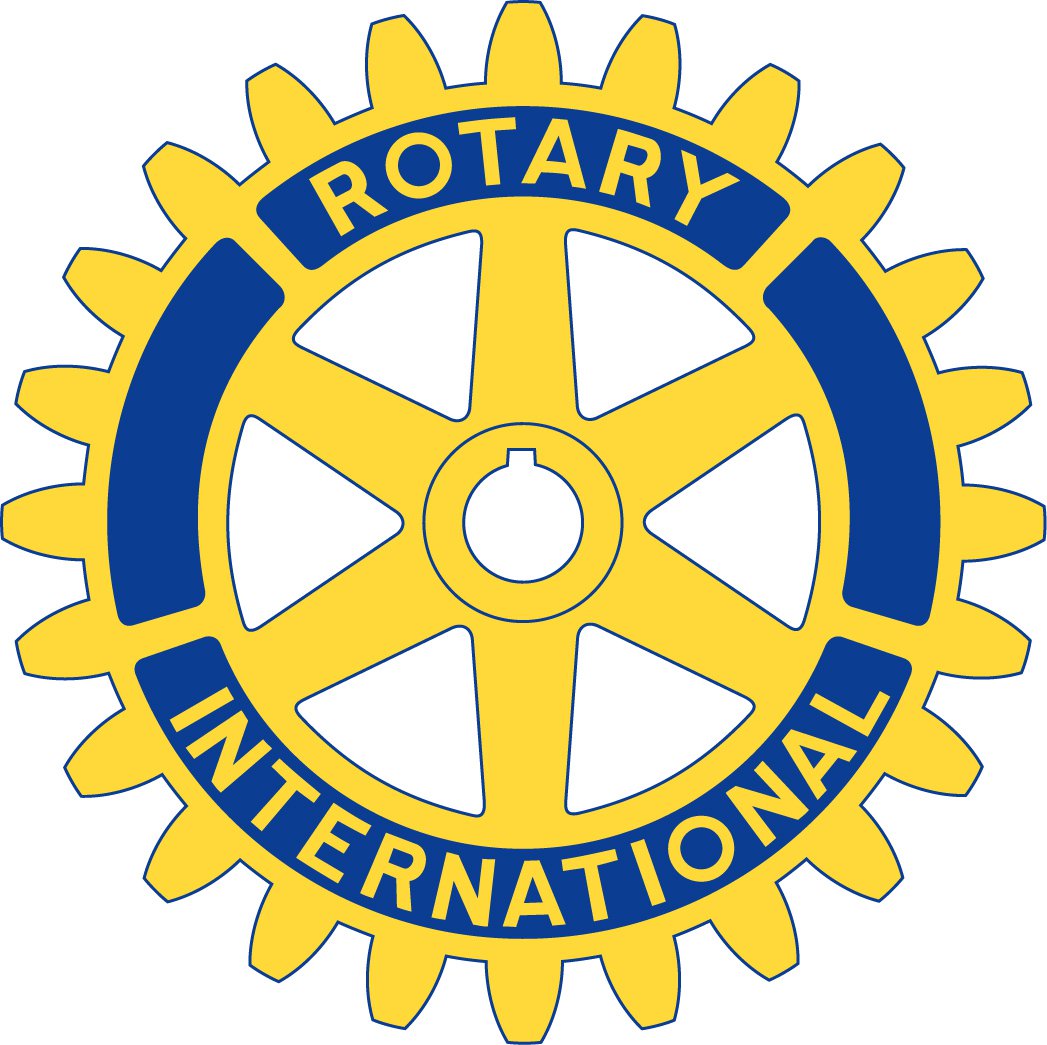 Coming Up With An Idea For a Scholarship
Project Requirements
Long term sustainable impact
Include activities tat align with the goals in one of Rotary’s areas of focus
Minimum budget of $30,000
Address an important need identified by the community
First think service, then funding.
Think about a service you can do in any community local or global.  Next, ask how a global scholarship could support that project.
Grants Provide
Graduate study abroad for one academic year abroad
Cash grant of no more than $45,000
Round trip transportation, tuition and fees, room and board, language training, living expenses must all be included in the grant
Included in sponsor club applications to the District Scholarship Committee must be preliminary costs proposal for the Scholarship to meet the $30,000 minimum requirement.
Terms of Scholarship
Scholars are required to attend at least one orientation seminar if offered in their district or region.
Study or training must be undertaken in another country or territory where there are Rotary clubs.
Each scholar is responsible for applying directly to the assigned institution, gaining admission, and obtaining required visas.
Scholars may receive additional funding from other sources during the scholarship period.
Any applicant whose native language is not that of the proposed country of study must submit evidence of the ability to read, write and speak the language of that country even if the course of study is done in English.
Scholar cannot be lineal descendent of active Rotarian, or the Rotarian must be out of Rotary for three years.
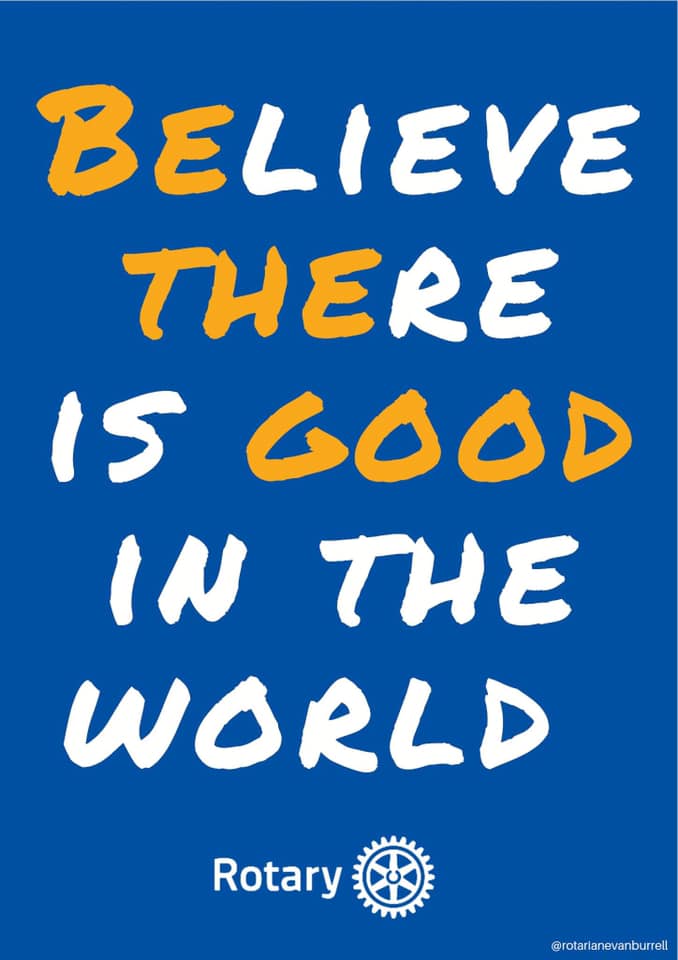 Seeking Great Applicants
Connect with Universities
Seek out candidates who have a relationship with Rotary.
Publicize past winners and announce the application to attract candidates
Each Rotary Club in District 7770 may submit two applications for the academic year.
In seeking out great applicants and interviewing candidates, remember it IS not necessarily the candidate with the highest GPA, it is the candidate who has the best idea for a project with a sustainable, long-term impact on the community.
Important Dates for Interested Clubs
Seek qualified applicants Fall 2022 and 1st Quarter 2023
Sponsor clubs screen and select applicants January-April 2023
Sponsor clubs submit applications to District Scholarship Committee July 1, 2023 including preliminary costs and Club Endorsement form.
In addition to the Rotary Global Grant application, a university transcript, a photo and 2 letters of recommendation must be submitted.
Coach and prepare application for District Interview June-July 2023
District Reception and Interviews August 2023
Host and Sponsor Districts submit applications online to TRF May 2024 for approval on July 1, 2024
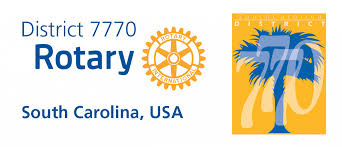 Applications and Additional INformation are available on the District Database: DACDB.com
DACDB.Com
Or please contact
Rotary Program Chair
Mary Anderson
Mary.cherawrotary@gmail.com
 www.dacdb.com

www.dcdab.com
www.dacdb.com
www.dacdb.com

www.dacdb.com

www.dacdb.com